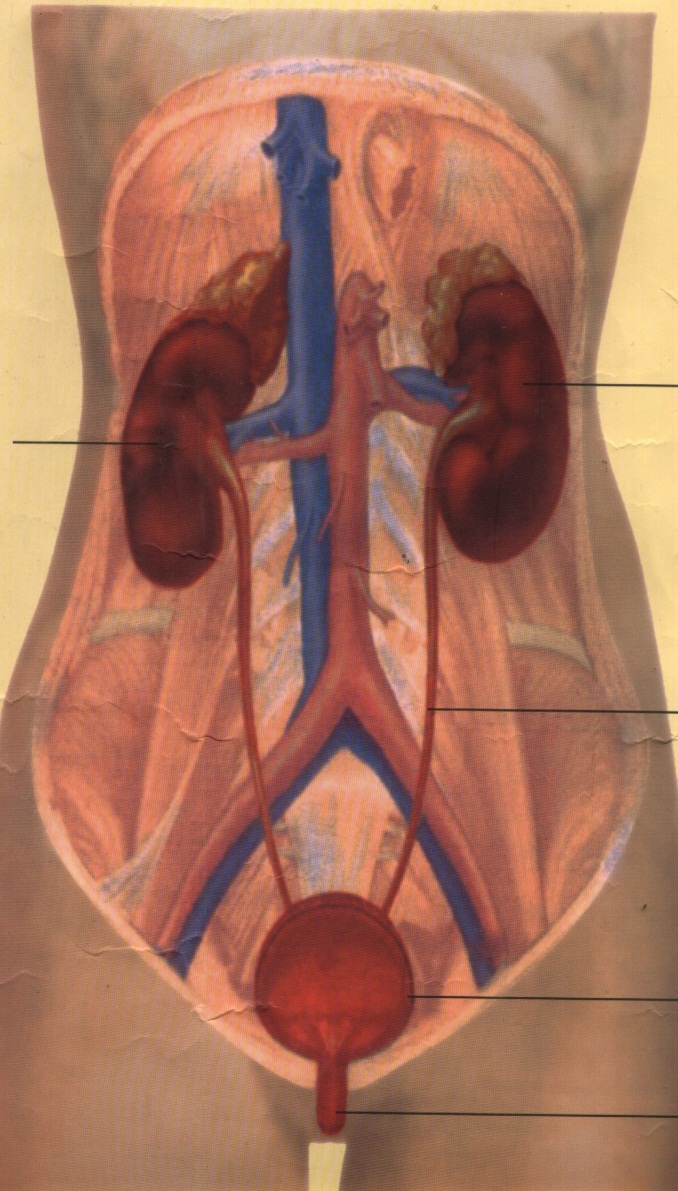 Thận trái
Thận 
phải
Ống dẫn 
nước tiểu
Bóng đái
Ống đái
Sơ đồ hệ bài tiết nước tiểu
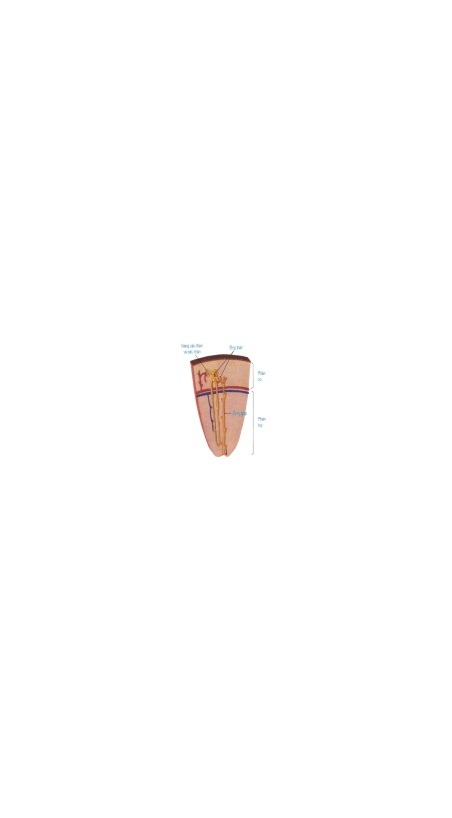 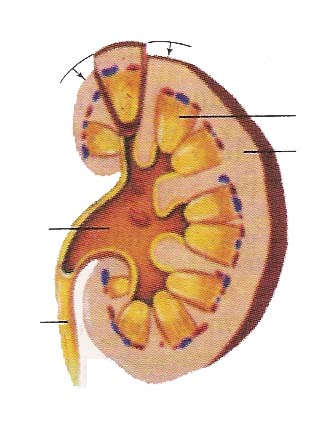 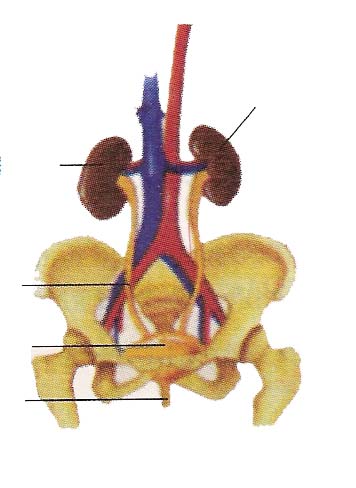 Miền tủy
Thận trái
2
Miền vỏ
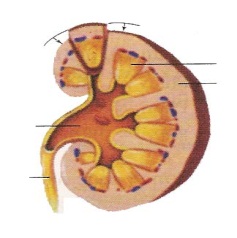 Thận phải
Bể thận
1
Ống dẫn 
nước tiểu
3
B. Lát cắt dọc  thận
Bóng đái
4
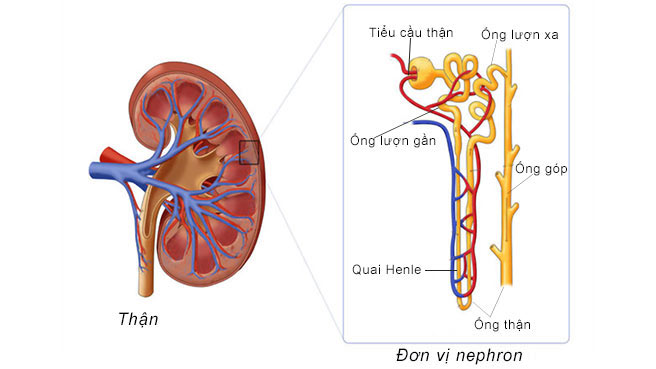 Ống đái
5
A. Các cơ quan của hệ bài tiết nước tiểu
C. Một đơn vị chức năng của thận